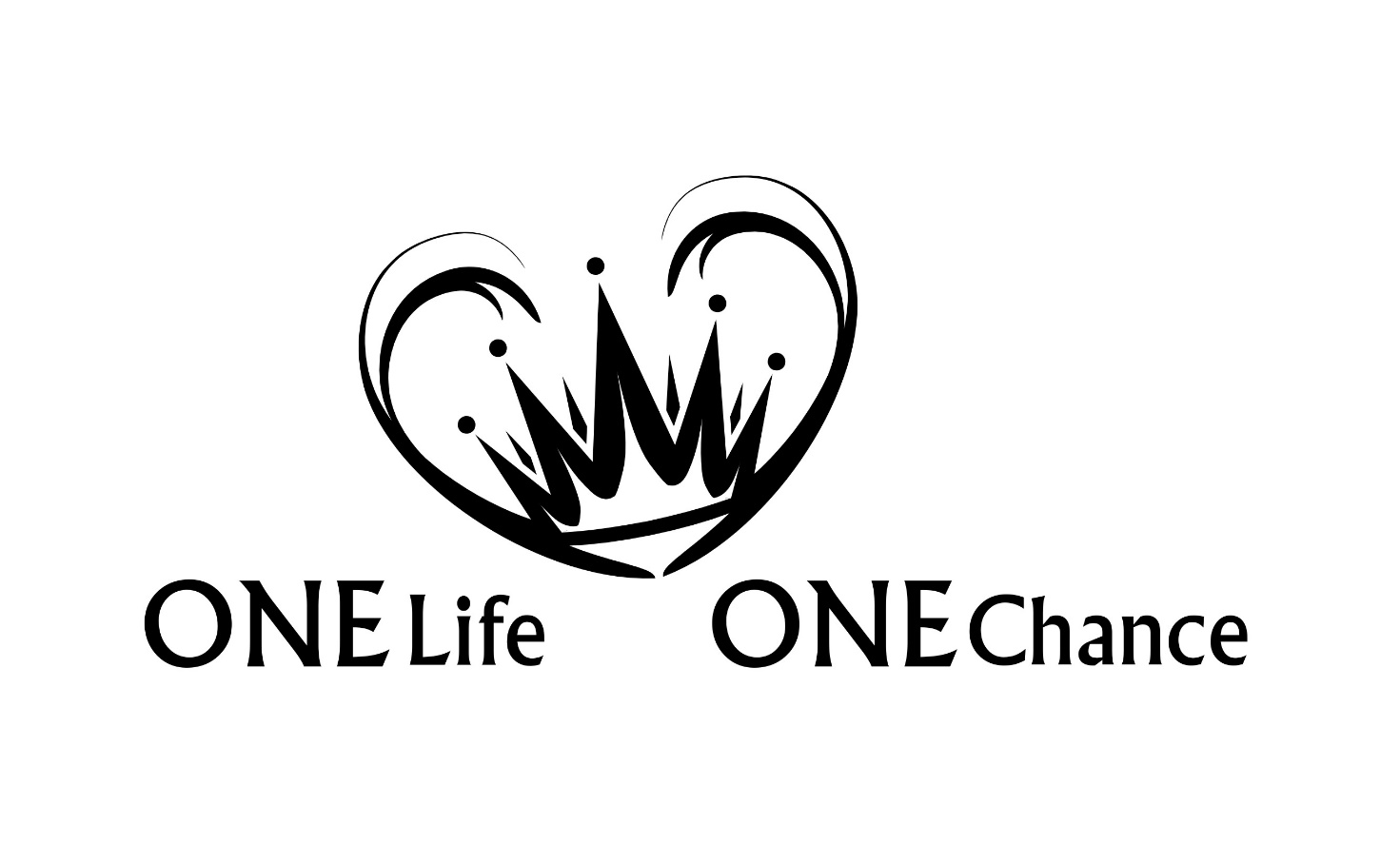 Matthäus Teil 4
Matthäus
Kapitel: 28 | Verse:  1071
Da spricht er zu ihnen: Ihr aber, für wen haltet ihr mich?  Da 
antwortete Simon Petrus und sprach: Du bist der Christus, 
der Sohn des lebendigen Gottes!  Und Jesus antwortete 
und sprach zu ihm: Glückselig bist du, Simon, Sohn des Jona; 
denn Fleisch und Blut hat dir das nicht geoffenbart, sondern 
mein Vater im Himmel!  Und ich sage dir auch: Du bist Petrus, 
und auf diesen Felsen will ich meine Gemeinde bauen, 
und die Pforten des Totenreiches sollen sie nicht überwältigen.
(Mt 16,15-18)
Dieser Abschnitt ist die letzte von fünf Reden im 
Matthäusevangelium. Sie ist als Ölbergrede bekannt 
und enthält einige der wichtigsten prophetischen 
Aussagen der ganzen Bibel. (MacArthur)
„Und Jesus trat hinaus und ging vom Tempel hinweg. 
Und seine Jünger kamen herzu, um ihm die Gebäude 
des Tempels zu zeigen. Jesus aber sprach zu ihnen: 
Seht ihr nicht dies alles? Wahrlich, ich sage euch: Hier 
wird kein Stein auf dem anderen bleiben, der nicht 
abgebrochen wird! Als er aber auf dem Ölberg saß, 
traten die Jünger allein zu ihm und sprachen: Sage uns, 
wann wird dies geschehen, und was wird das Zeichen 
deiner Wiederkunft und des Endes der Weltzeit sein?“ 
(Mt 24,1-3)
Drei Fragen:

Wann wird dies geschehen (Zerstörung des Tempels 70n.Chr.)?

Was ist das Zeichen deiner Wiederkunft?

Was ist das Zeichen der Endzeit?
Merke: Wachsam kann nur sein, 
wenn er weiss, worauf er wartet und 
was bzw. wen er erwartet!
„Und Jesus trat herzu, redete mit ihnen und sprach: 
Mir ist gegeben alle Macht im Himmel und auf Erden. 
So geht nun hin und macht zu Jüngern alle Völker, 
und tauft sie auf den Namen des Vaters und des Sohnes 
und des Heiligen Geistes und lehrt sie alles halten, 
was ich euch befohlen habe. Und siehe, ich bin bei 
euch alle Tage bis an das Ende der Weltzeit! Amen.“ 
						(Mt 28,18-20)
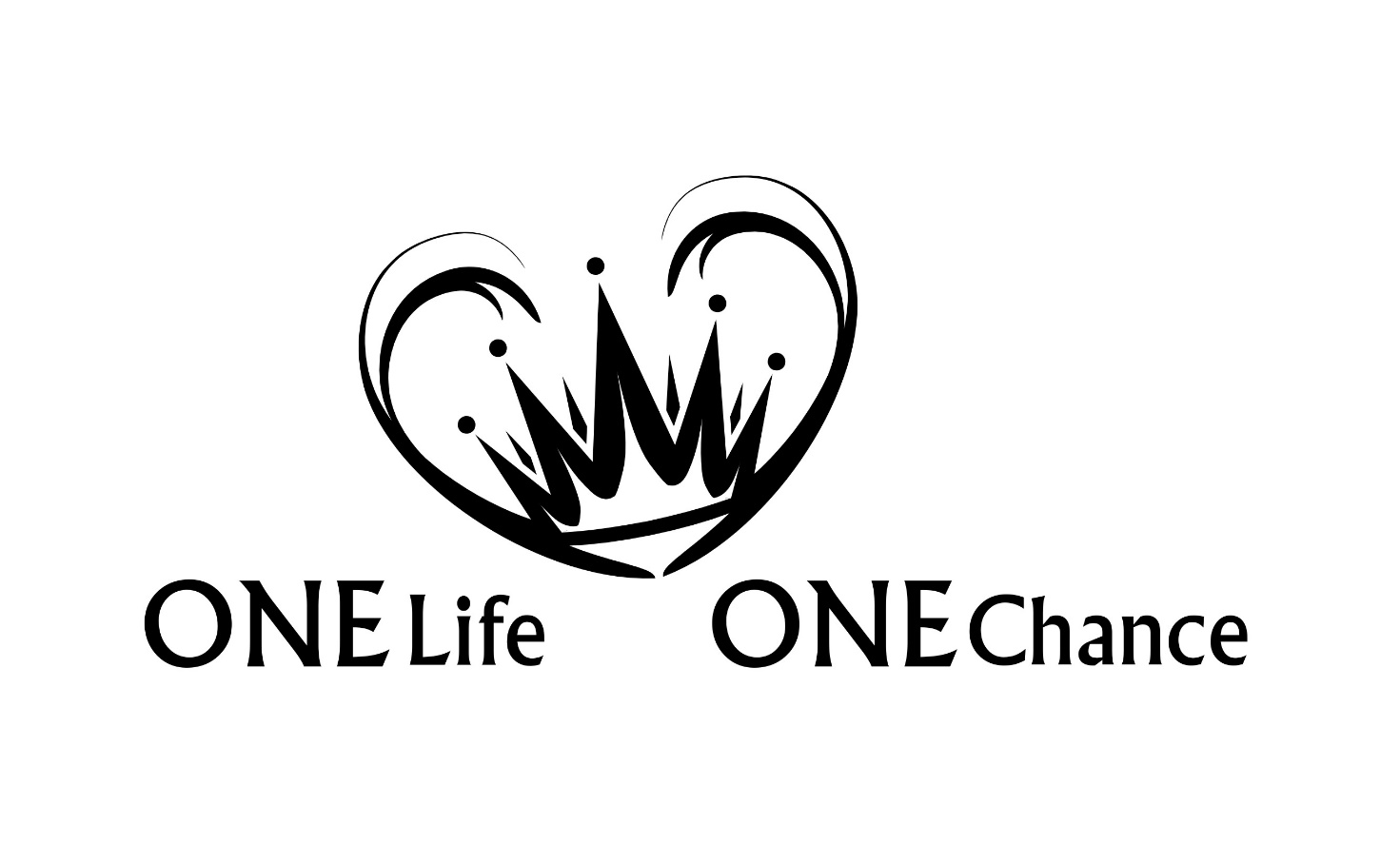 Matthäus Teil 4